ХАРКІВСЬКИЙ НАЦІОНАЛЬНИЙ ЕКОНОМІЧНИЙ УНІВЕРСИТЕТ
ІМЕНІ СЕМЕНА КУЗНЕЦЯ
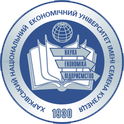 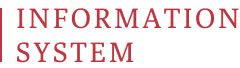 Кафедра
інформаційних
систем
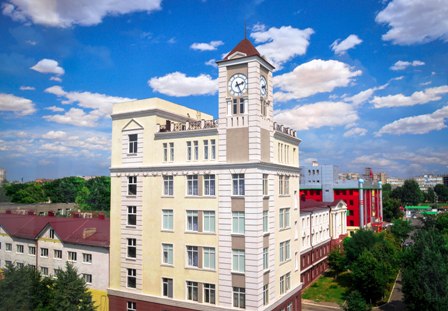 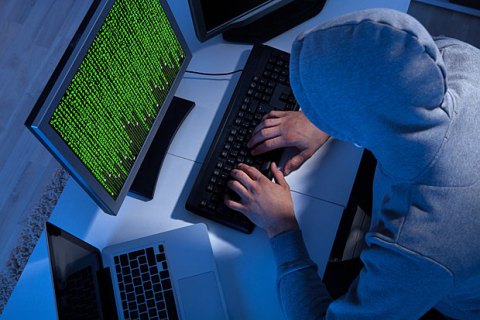 Навіщо потрібно здобувати вищу освіту?
2
https://www.rabota.kharkov.ua/
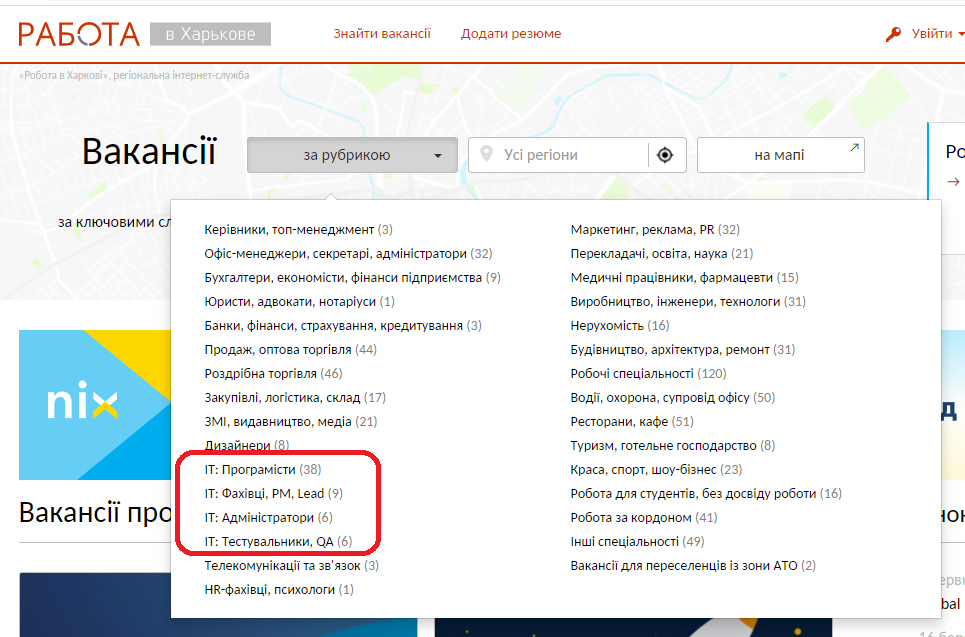 3
https://jobs.dou.ua/salaries/
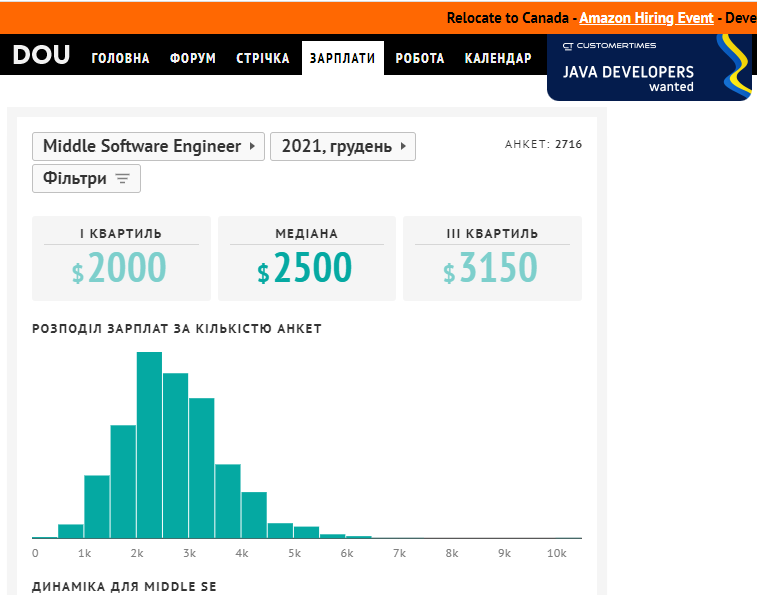 4
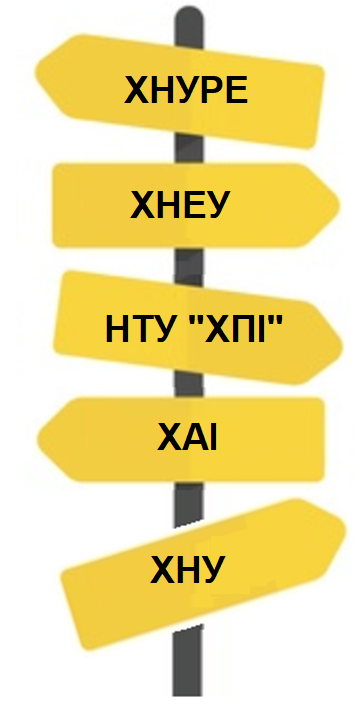 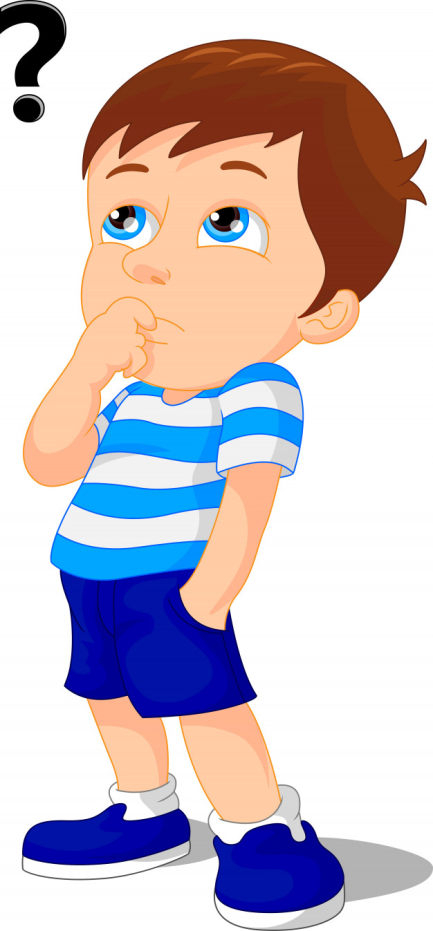 5
Переваги ХНЕУ
6
Кафедра пропонує:
7
Професійно-орієнтоване навчання
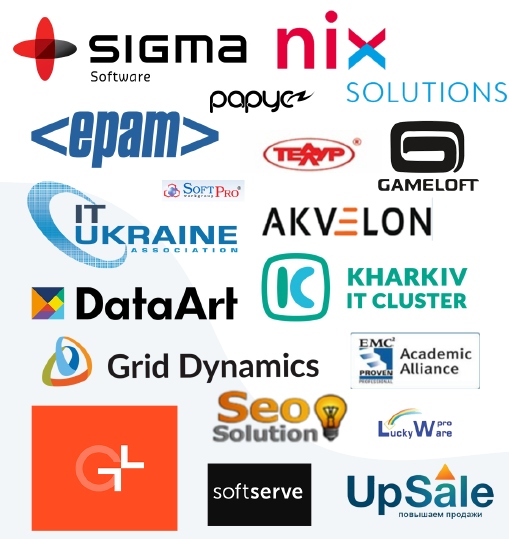 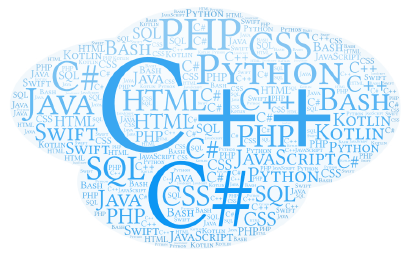 8
Професійно-орієнтоване навчання
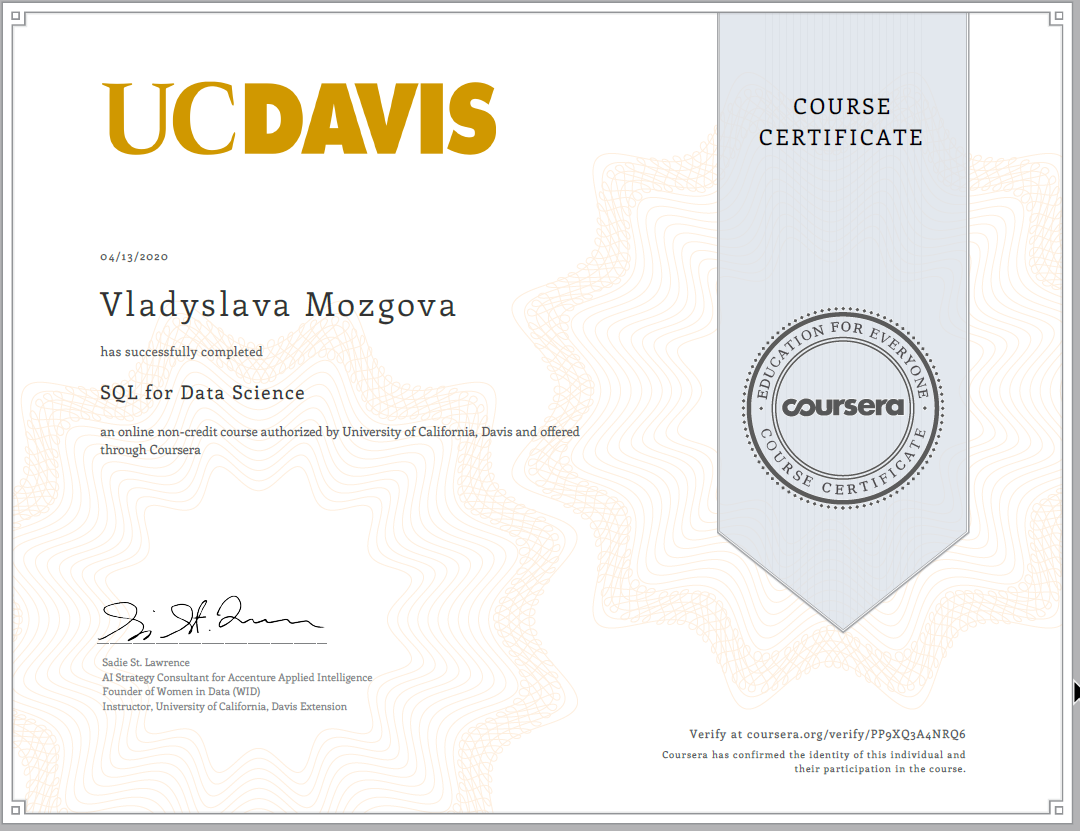 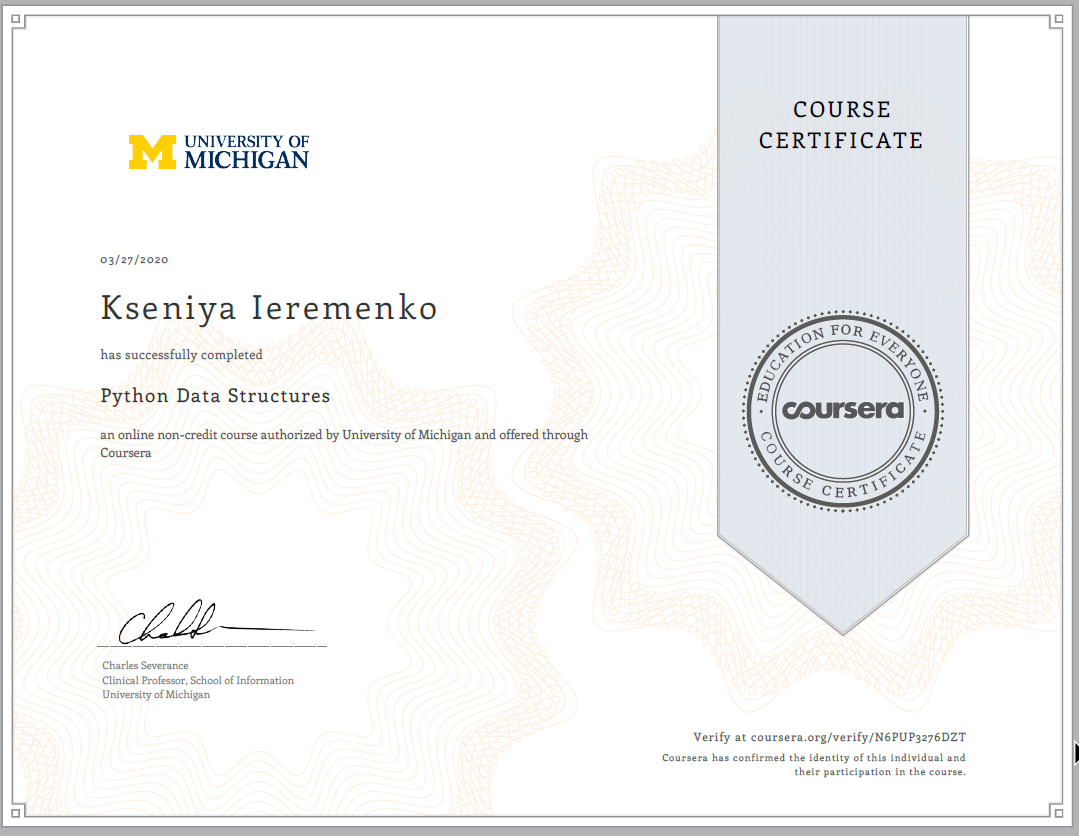 9
Професійно-орієнтоване навчання
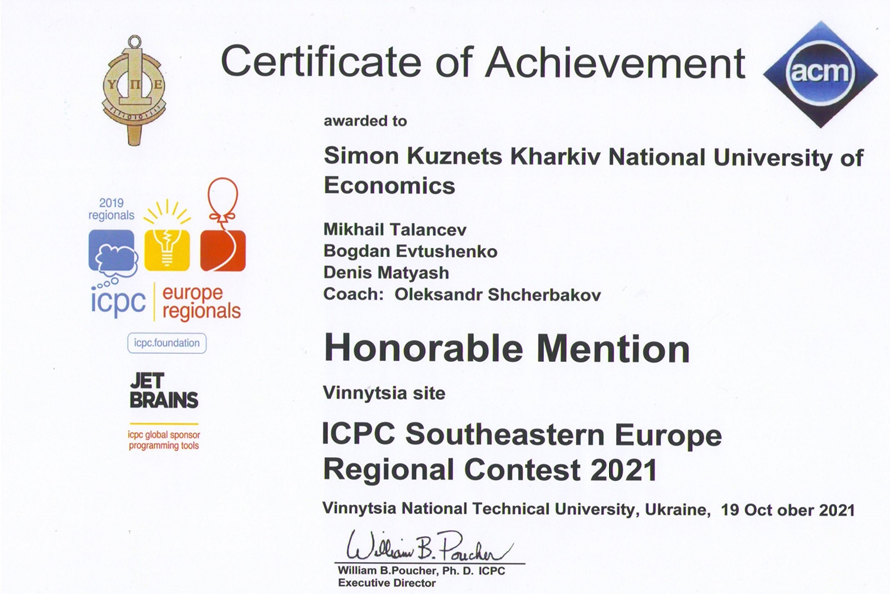 10
Участь кафедральних команд в Олімпіадах
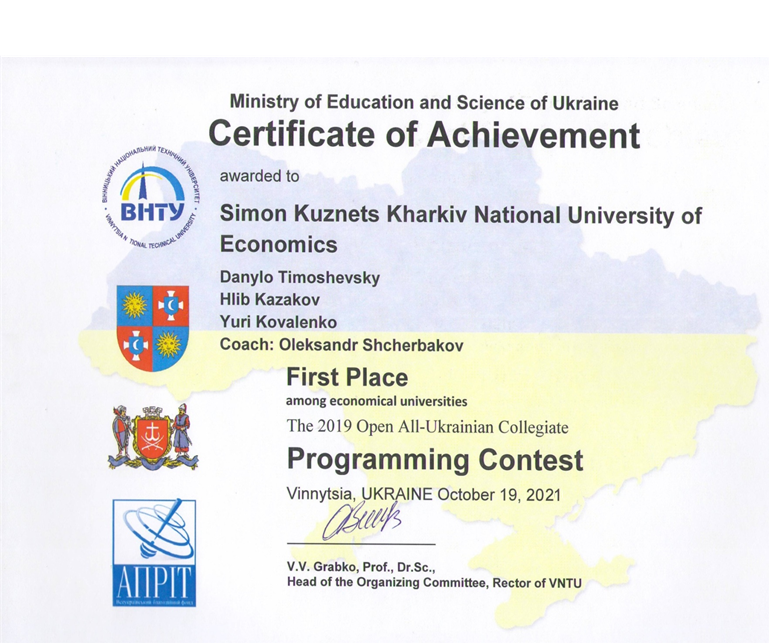 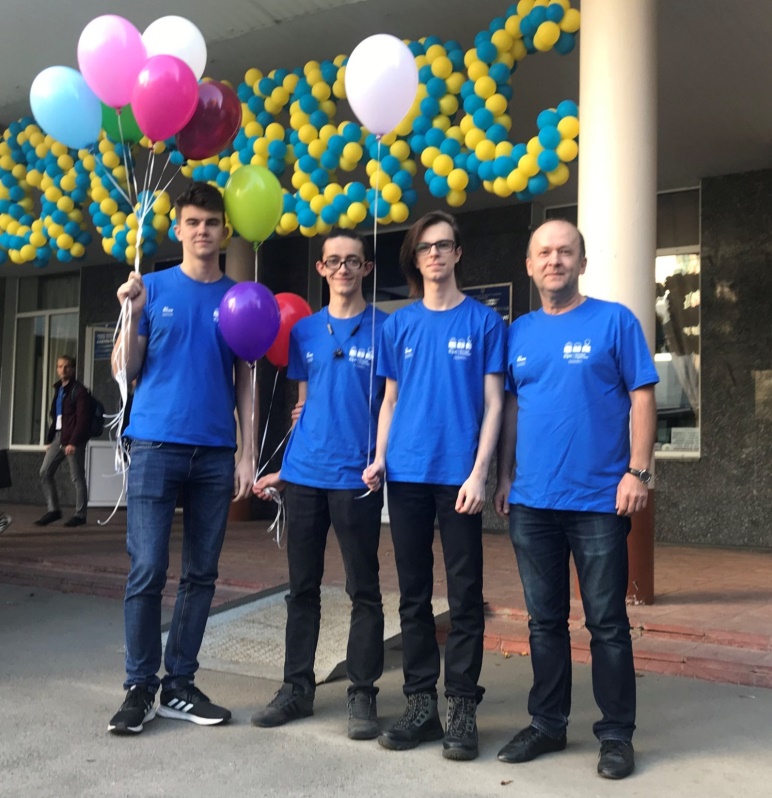 11
Участь кафедральних команд в Олімпіадах
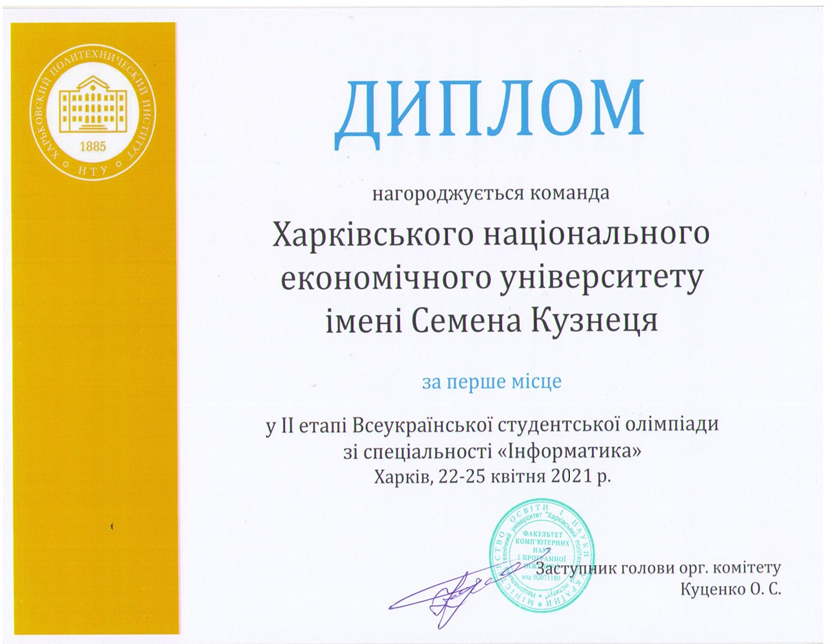 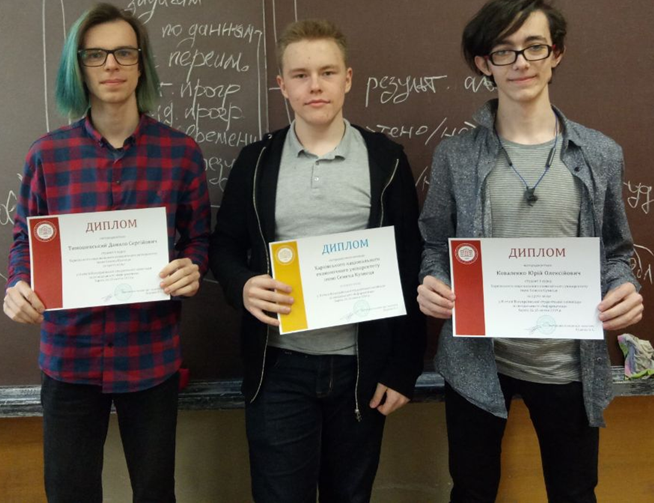 12
Участь в міжнародному конкурсі IBM Master the Mainframe
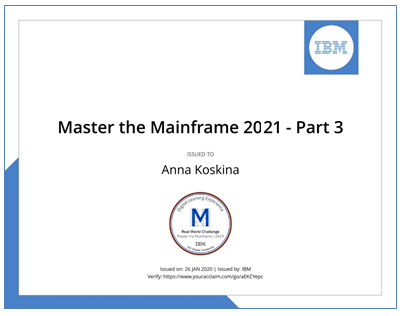 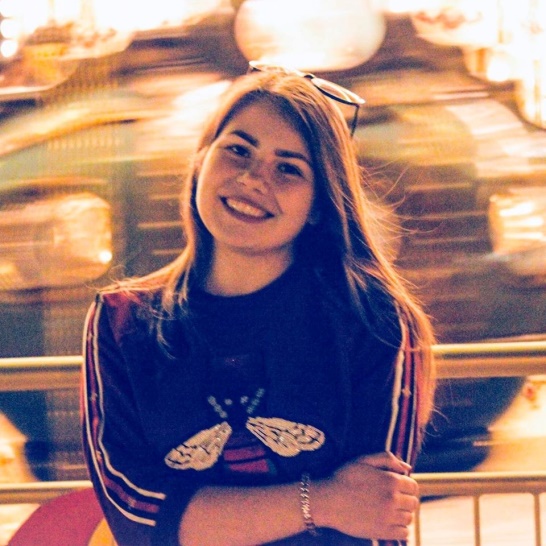 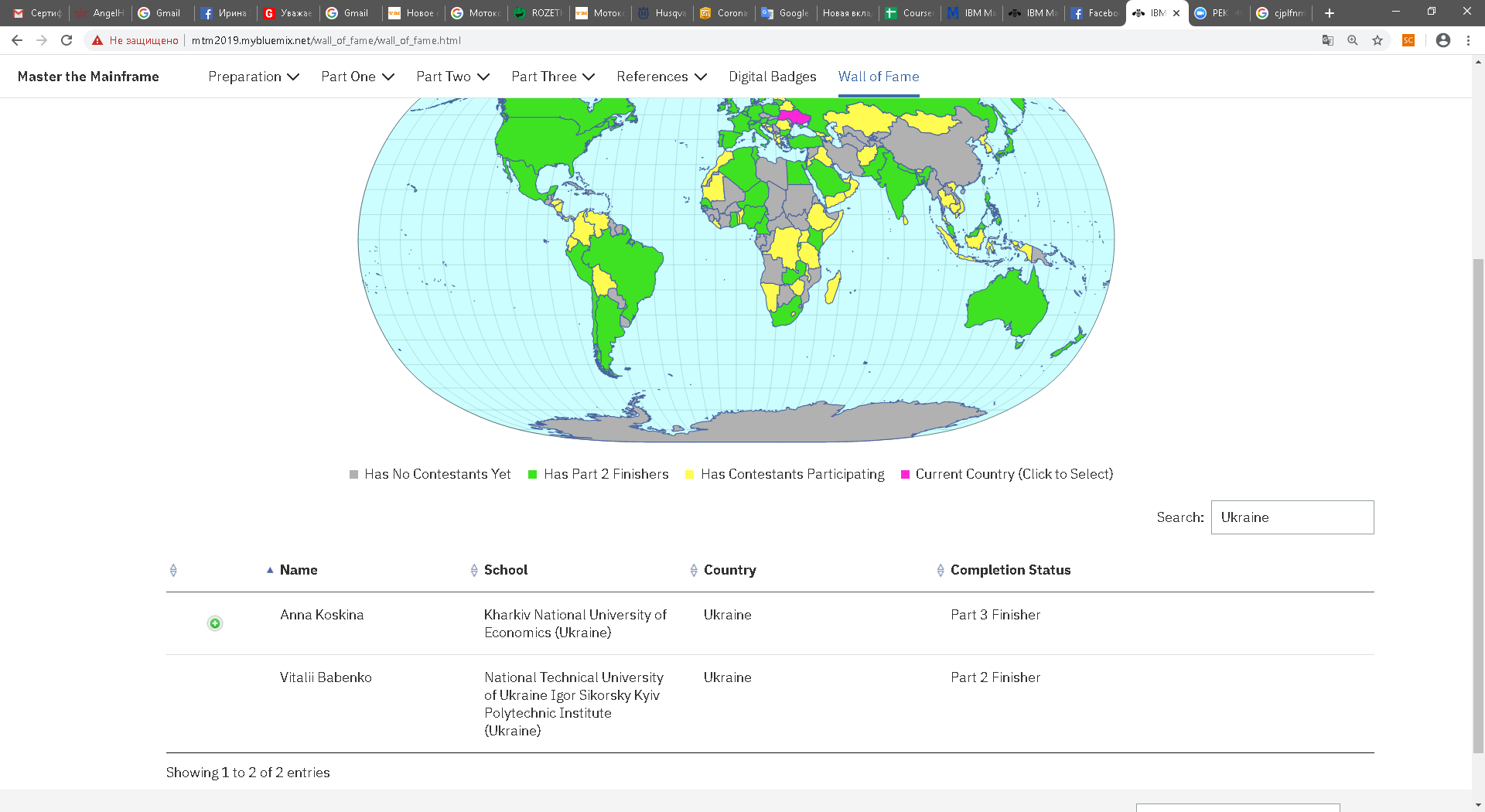 13
Кафедра інформаційних систем готує бакалаврів за спеціальностями:
121 «Інженерія програмного забезпечення»
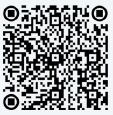 14
Кафедра інформаційних систем готує бакалаврів за спеціальностями:
122 «Комп'ютерні науки»
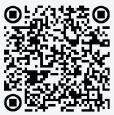 15
Максимальні обсяги і кваліфікаційні мінімуми державного замовлення на прийом бакалаврів у 2021 році
16
Прохідний бал при вступі на державне замовлення (бюджет) в 2017 – 2020 роках
17
Загальні профільні дисципліни для спеціальностей 121, 122:
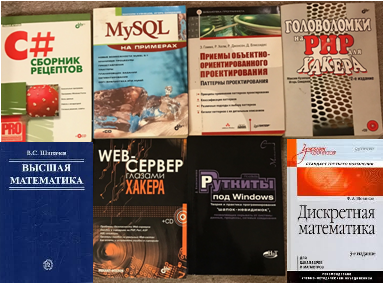 Програмування
Основи алгоритмізації
Об'єктно-орієнтоване програмування
Бази даних
Операційні системи
Комп'ютерні мережі
Веб програмування
Вища математика
Дискретна математика
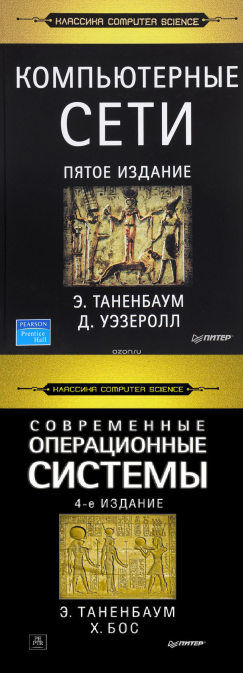 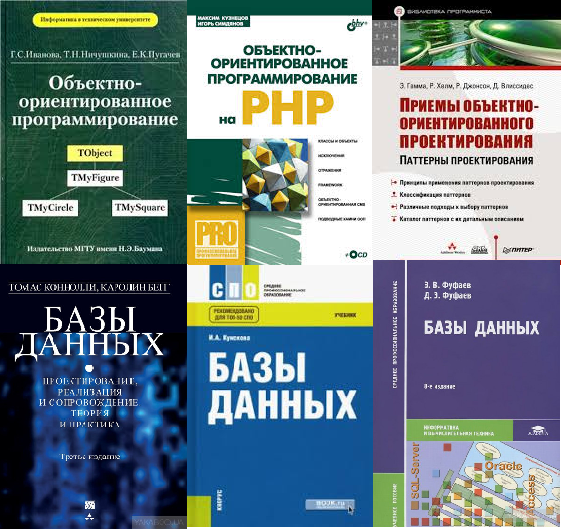 18
Додаткові профільні дисципліни для спеціальності 121:
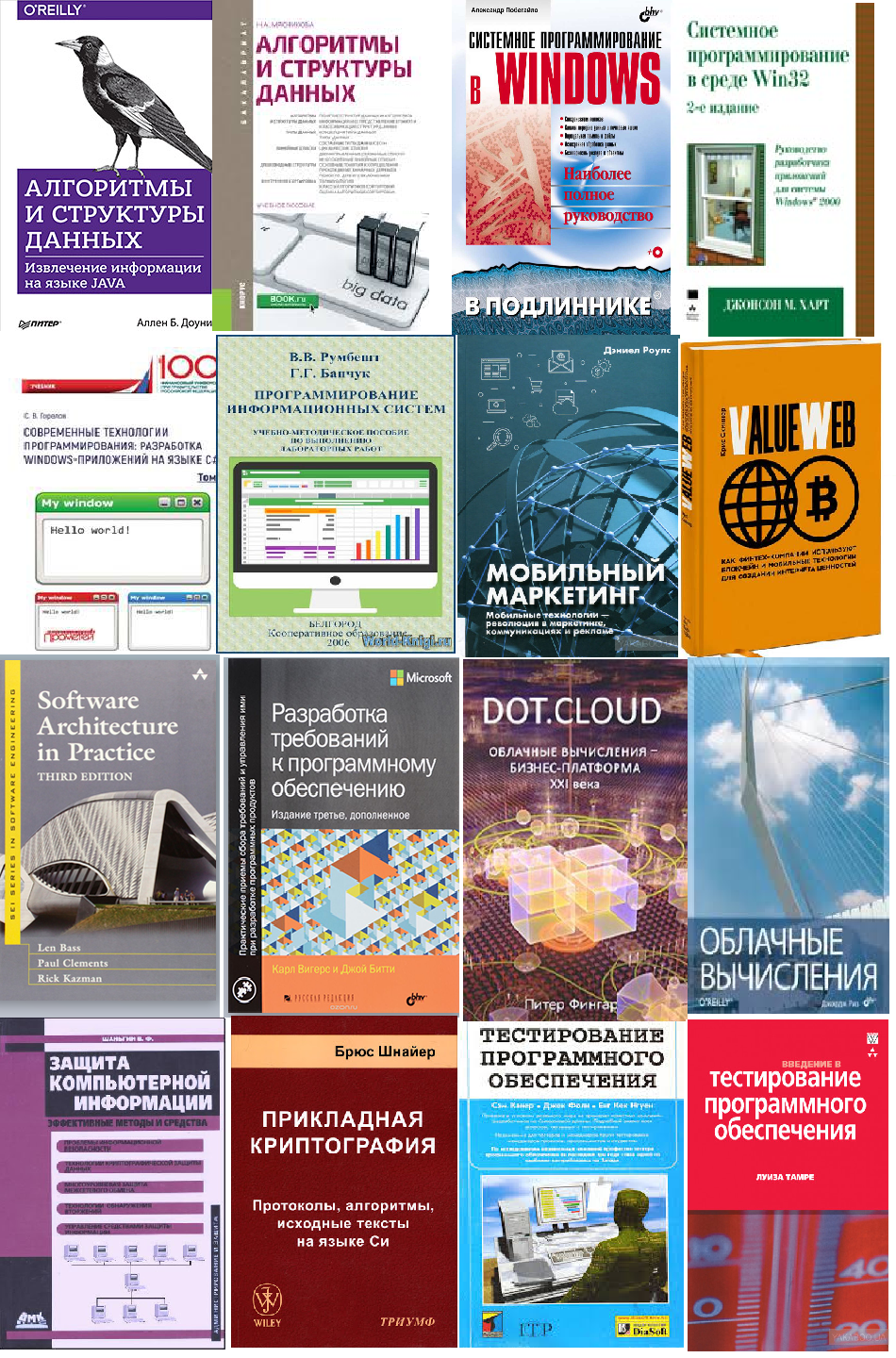 Алгоритми і структури даних
Системне програмування
Сучасні технології програмування
Мобільні технології
Архітектура та проектування програмного забезпечення
Програмне забезпечення хмарних платформ і сервісів
Безпека програм та даних
Якість програмного забезпечення та тестування
19
Додаткові профільні дисципліни для спеціальності 122:
Теорія ймовірностей і математична статистика
Моделювання систем і методи оптимізації
Комп'ютерна графіка та візуалізація
Методи і засоби комп'ютерних обчислень
Системи штучного інтелекту
Машинне навчання
Системи підтримки прийняття рішень
Захист інформації
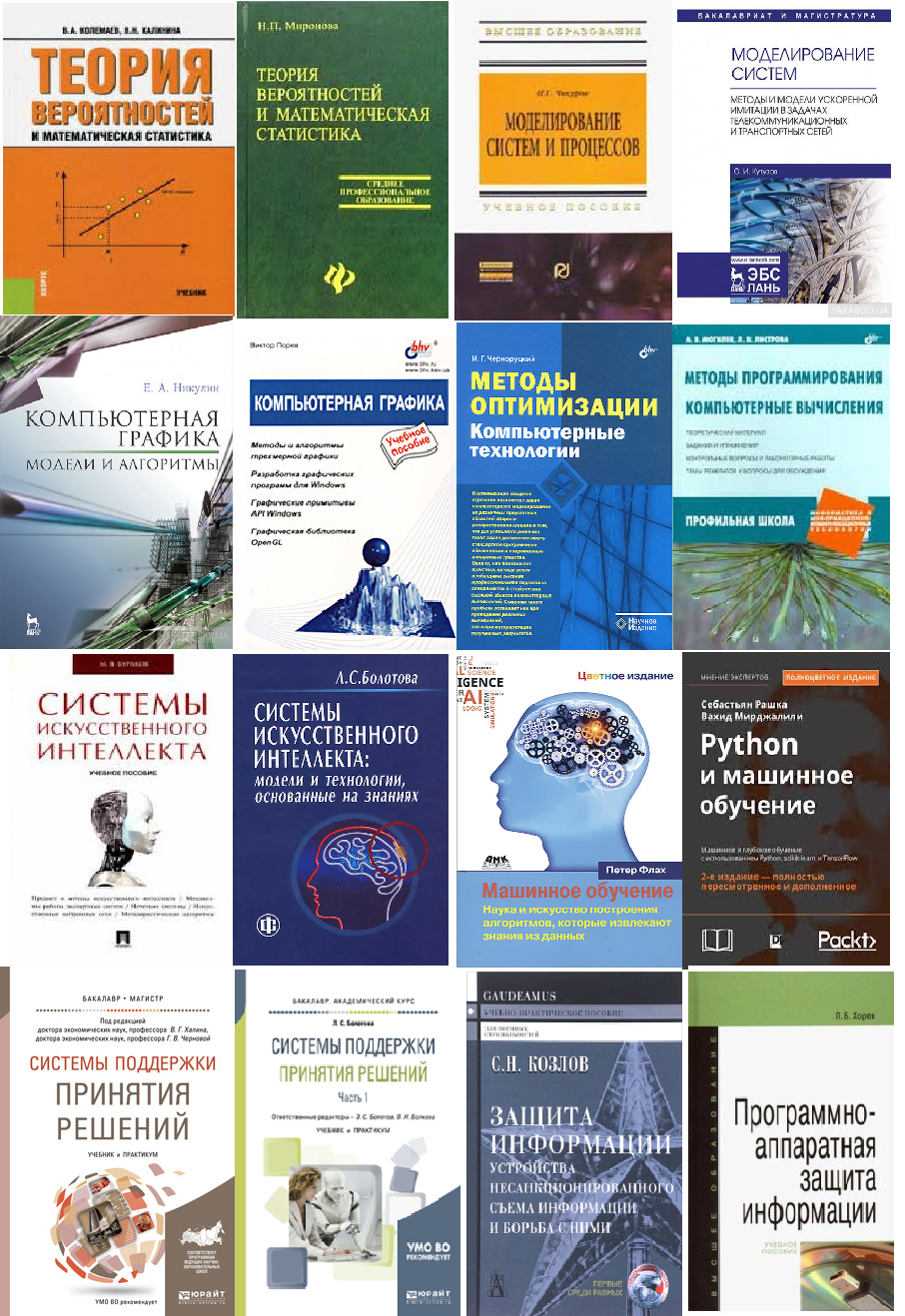 20
Наші конкурентні переваги
Вчимо того, що дійсно затребуване в IT-компаніях
Можна отримувати відразу кілька спеціальностей, навчаючись на спільних програмах
Успішно беремо участь зі студентами у всіх міжнародних та Всеукраїнських олімпіадах і конкурсах з програмування та комп'ютерних наук
Можна вчитися і проходити окремі курси в інших університетах України та світу
На кафедрі працюють висококваліфіковані викладачі, 
які мають міжнародні сертифікати
21
https://www.linkedin.com/in/hlib-kazakov-992435167/
22
Наші випускники - наша гордість
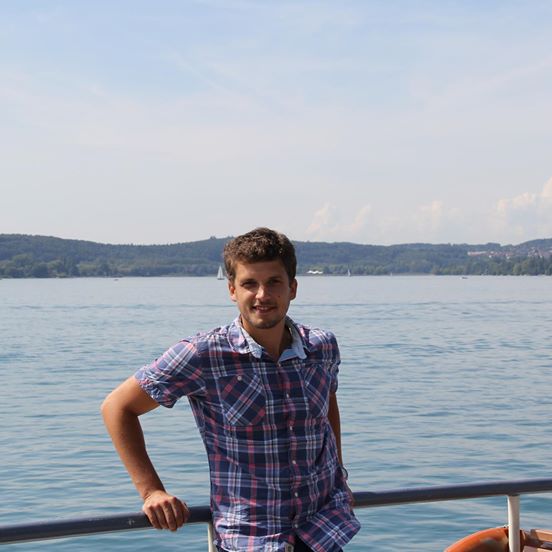 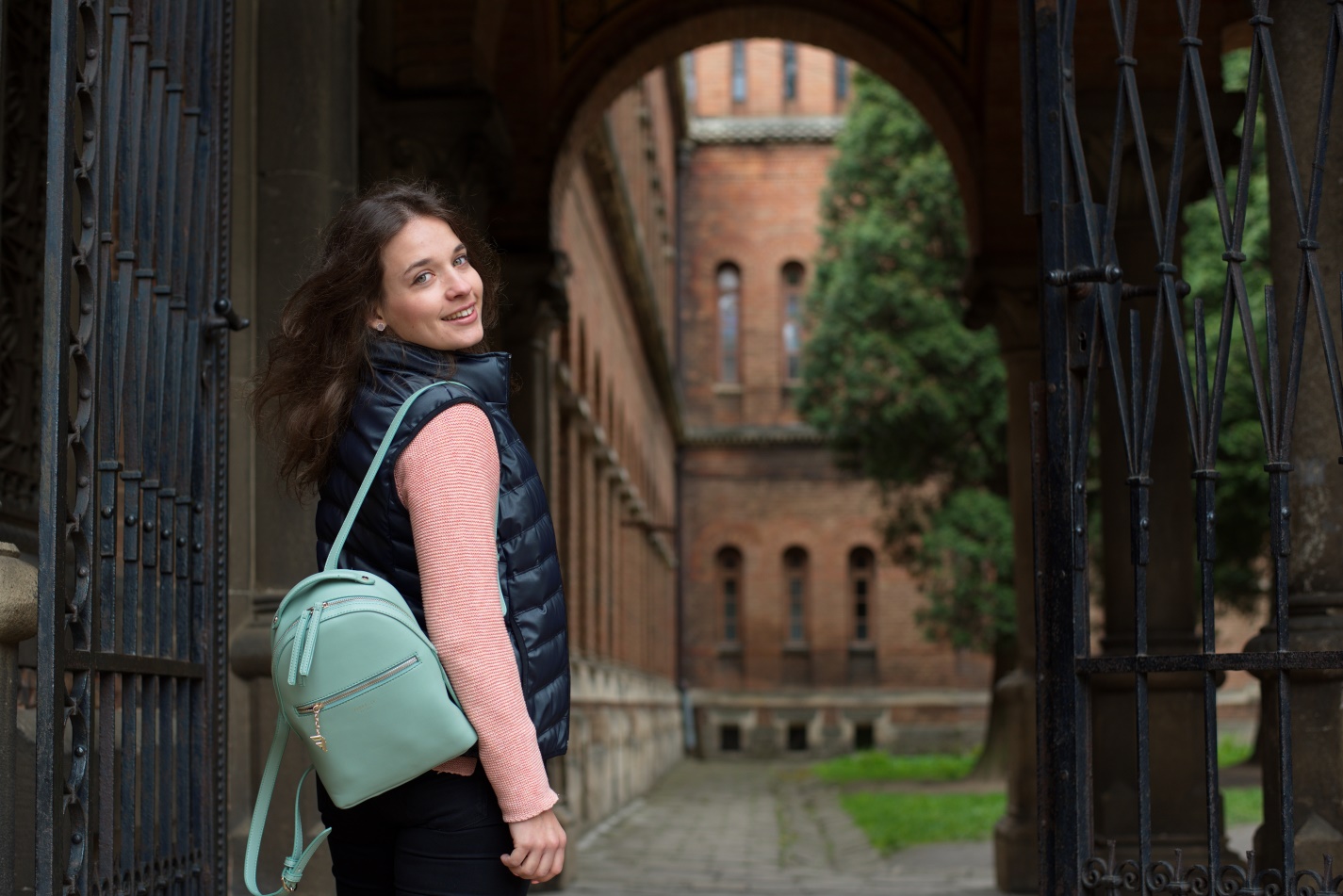 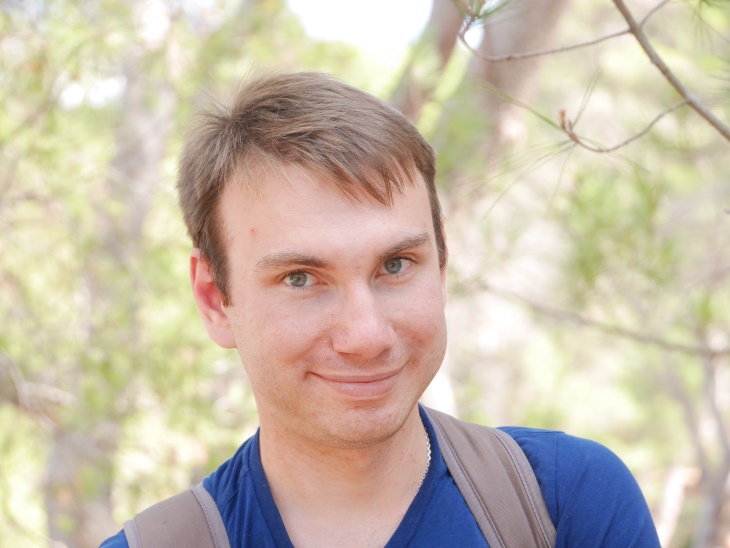 Анастасія Єпанчіна
Manager and Applications Engineer,  
SPS Commerce https://www.spscommerce.com/
Андрій Самойленко
CEO weeteam.net
Франко-українська компанія
мобільного і веб розробкою
 на французький ринок
http://weeteam.net/
Ігор Войтенко
Co-founder 
@ DataToGo
Гарбуз Ірина
Project Manager, 
Senior 
DB Best Technologies
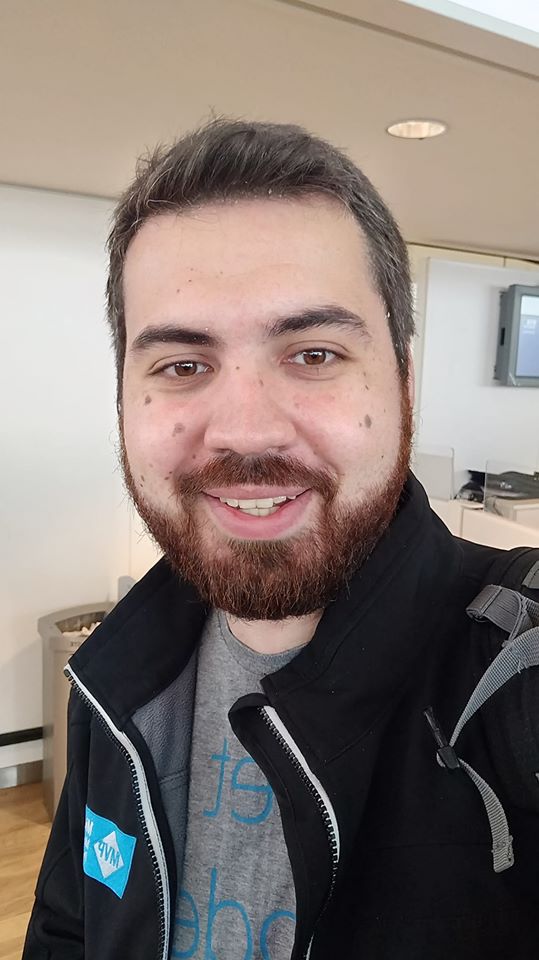 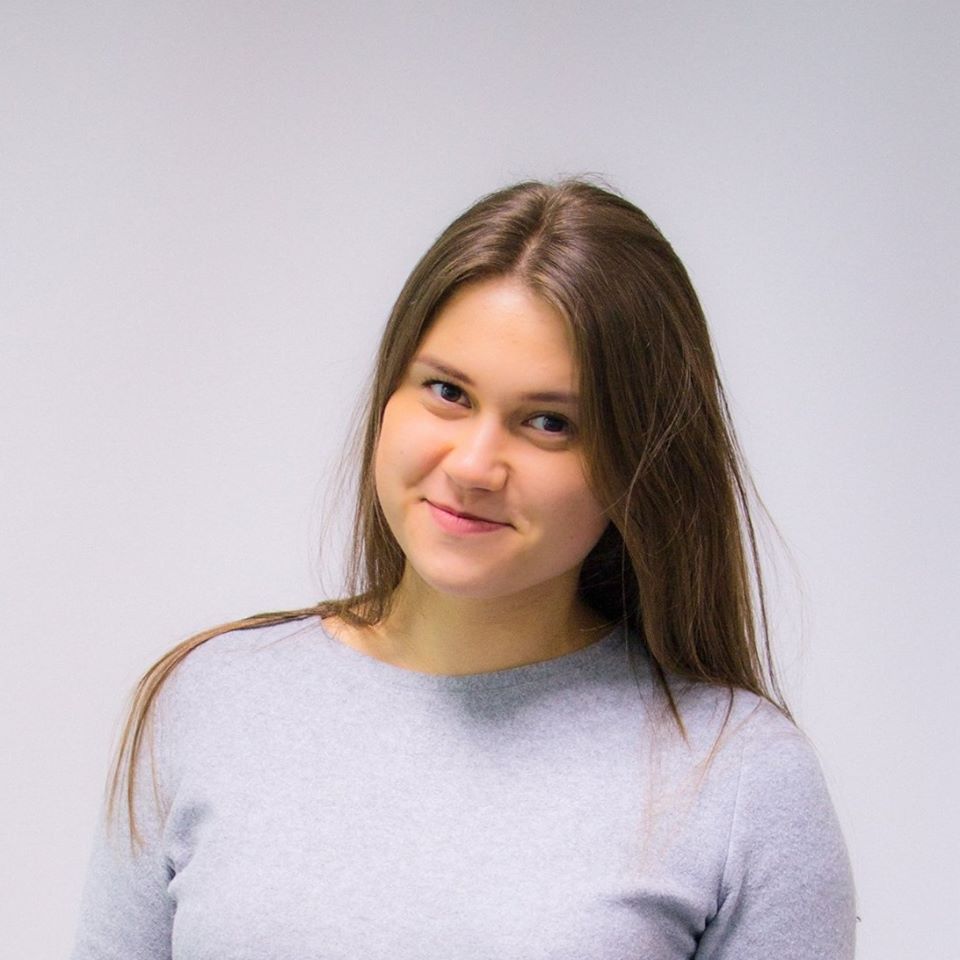 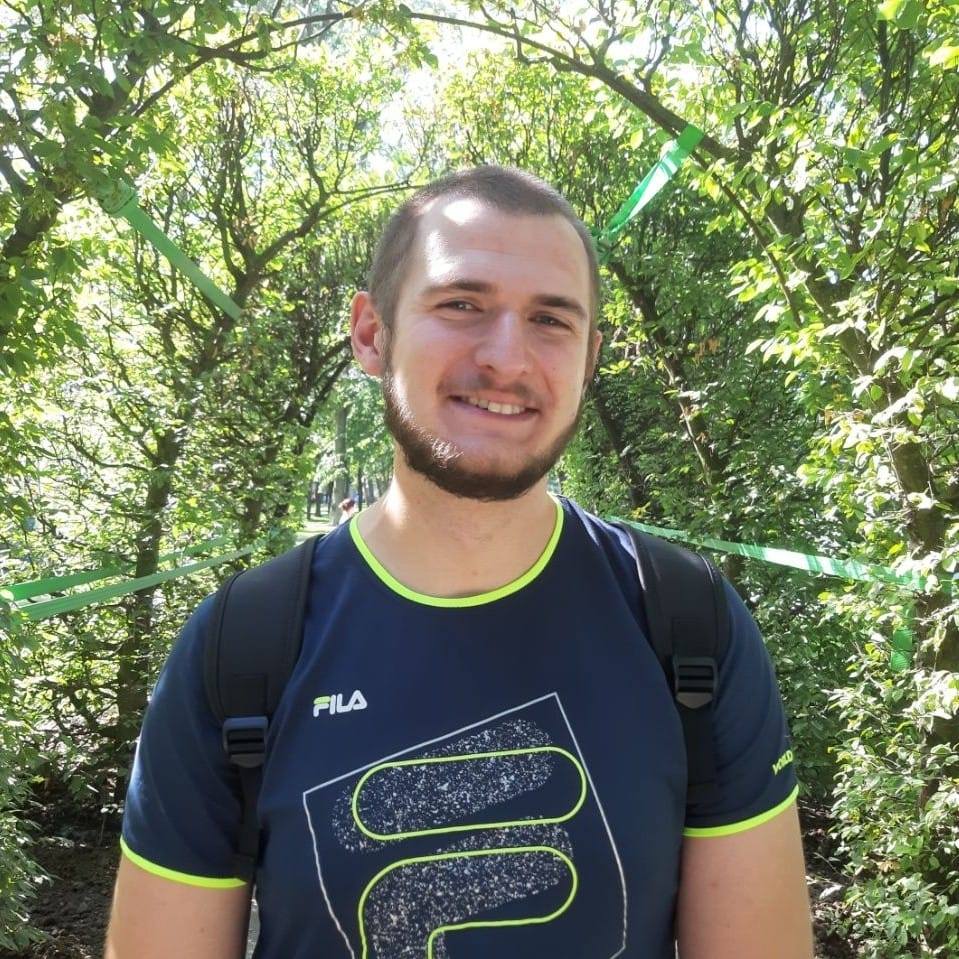 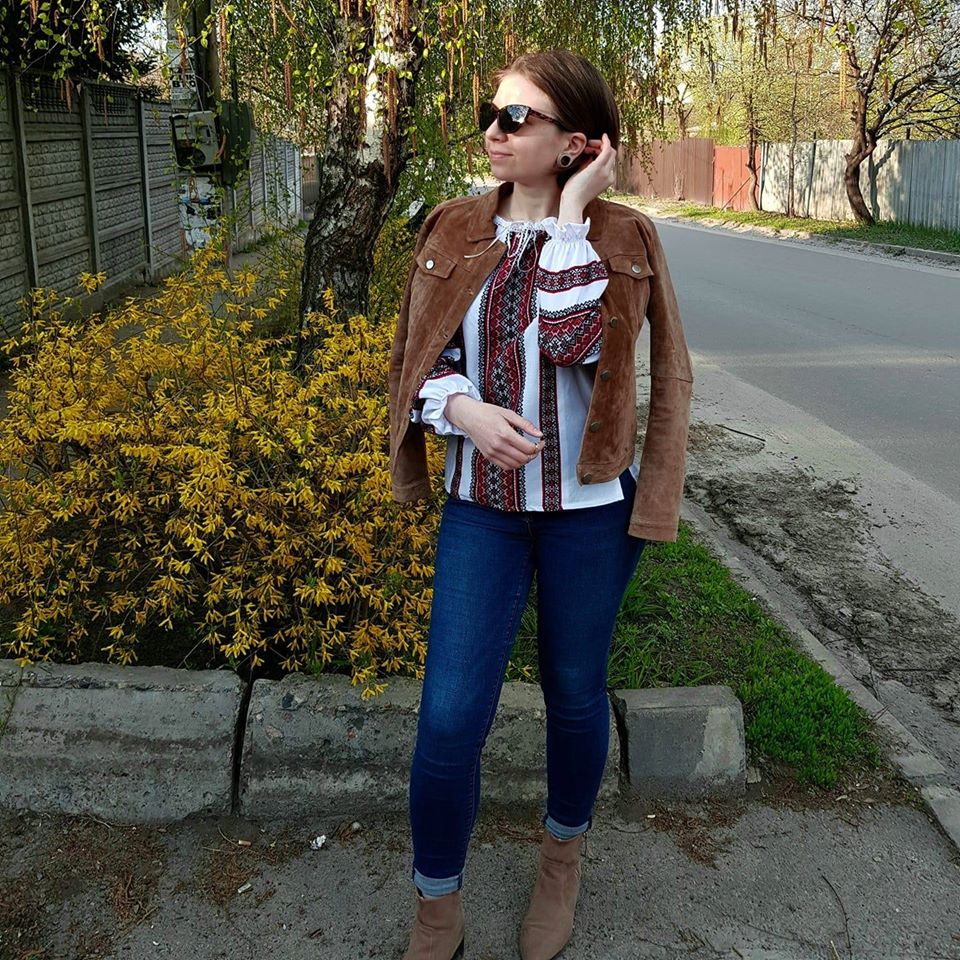 Бестужев Влад
PPM Supply Specialist
Anheuser-Busch InBev
Анна Смежіна (Чернецька)
Recruiting manager at DataArt
Марина Мороховська
Front-End Developer at SMISS
Ігор Леонтьєв
Cloud Solution Architect 
 VISEO MVP
23
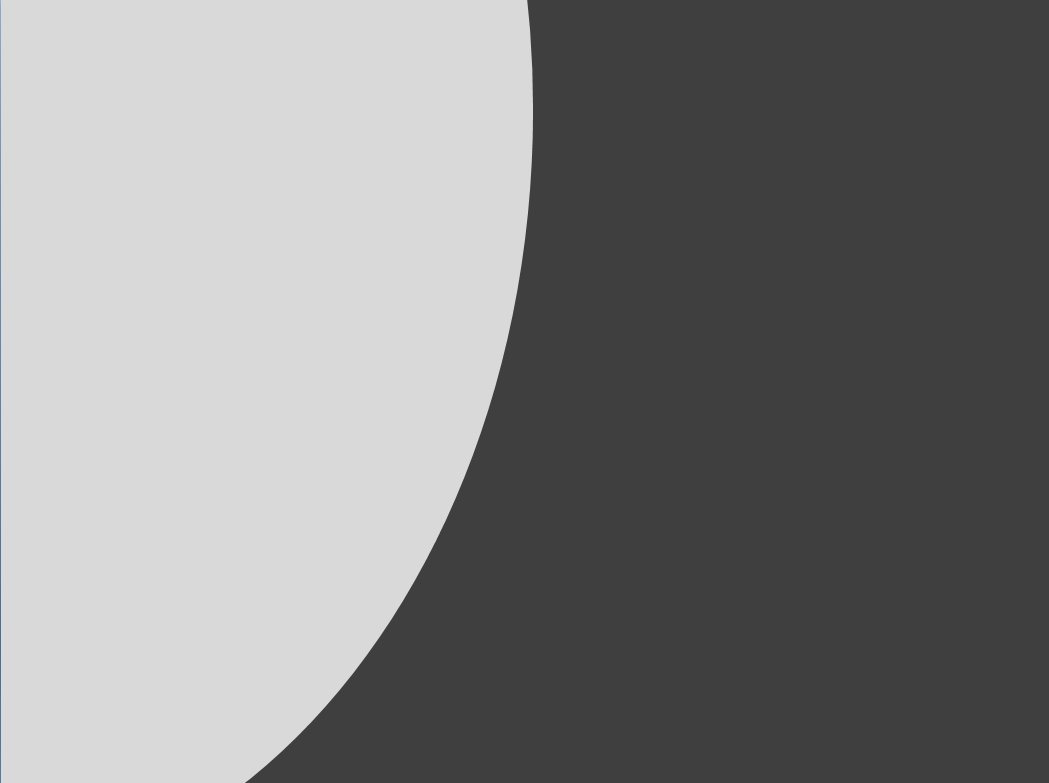 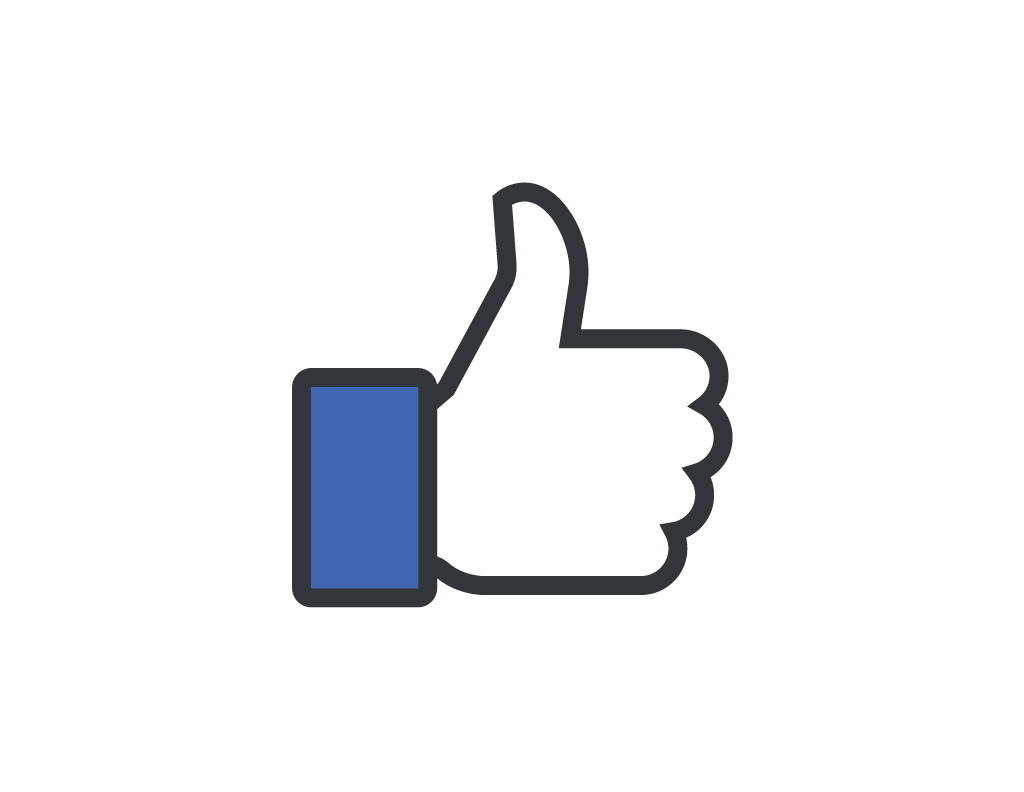 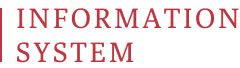 Обери своє успішне і щасливе майбутнє з кафедрою інформаційних системhttps://kafis.hneu.net/
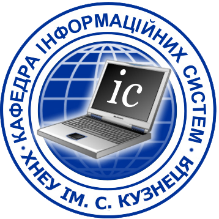 #кафедраінформаційнихсистем